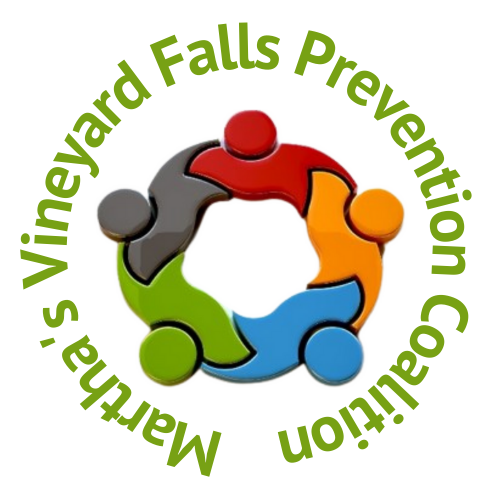 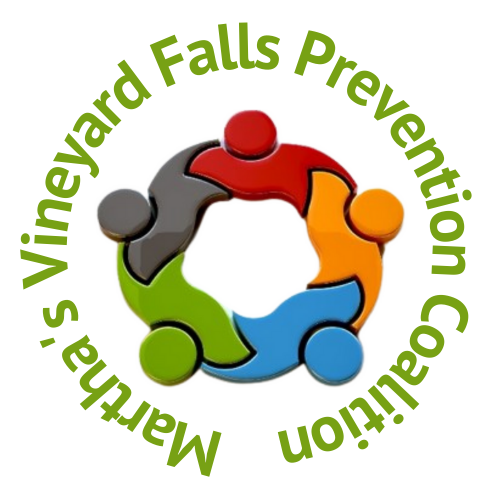 Agenda:

Matter of Balance (MOB) Update & Next Steps
Falls Prevention Month (September) Planning
“On Balance” Falls Prevention Booklet Ideas
MV Falls Prevention Coalition 2023
July 25, 2023
&
LynnMarquedant@hamv.org 
508-693-7900 ext. 502 or 508-341-5631
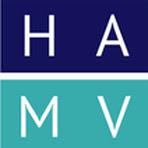 Matter of Balance (MOB) Update & Next Steps
By Aug 31st we will have delivered 3 MOB Sessions to rave reviews
33 attendees
Average age: 79 
“Thank you for an extremely helpful and enjoyable program!”
“I looked forward to coming to class each week.”

Fall 2023 MOB Class – YMCA or Anchors? Dates?
MOB Train the Trainer – September 16-17 by Lori Perry – Who can we nominate?
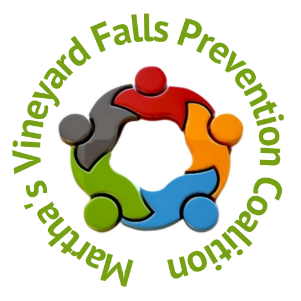 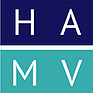 Falls Prevention Month, Week, Day
FP Month: September 2023
Refresh and place Literature Packets at COAs, Libraries, YMCA, Chilmark Community Center, Airport Fitness, Chappaquiddick 
FP Week: September 18-22, 2023
Host Tables at each COA & Libraries – Morning & Afternoon M-TH
Videos of Older Adult testimonials from UI MOB event?
FP DAY: September 22, 2023 
Day-long Falls Prevention FAIR
Balance Screenings?
Location?
Giveaways – walker tips?
National THEME: From Awareness to Action
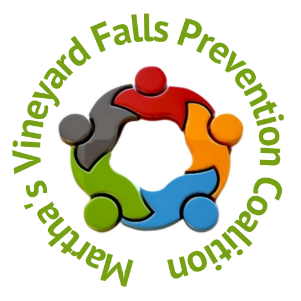 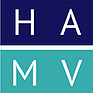 2023 Falls Prevention Month Calender
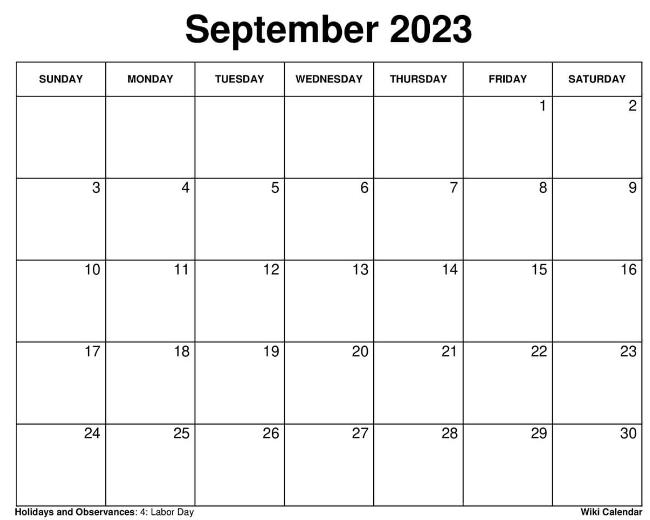 What should we do?
When?
Where?
Why?
How?

Lynn will fillin during meeting
FP Day
Falls Prevention Week
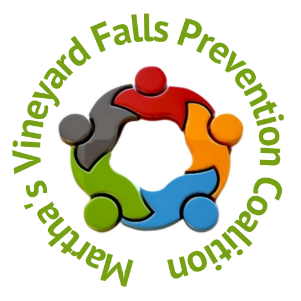 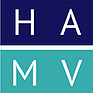 2023 Falls Prevention Month LITERATURE PACKETS & DIST LIST – what else?
Churches
NAACP
League of Women Voters
MV Garden Club
Tribe
UI COA
Tisbury COA
OB COA
Edgartown COA
WT Library
OB Library
VH Library
Edgartown Library
Aquinnah Library
Chilmark Library
YMCA
Chilmark Community Center
Food Pantry
Chappy (where?) 
Airport Fitness
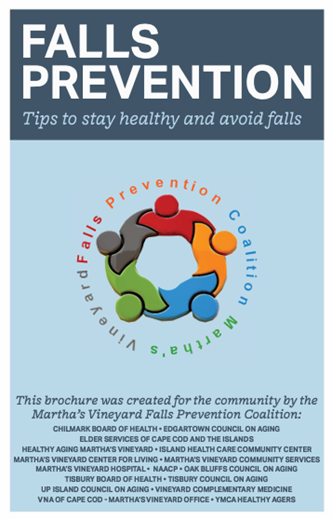 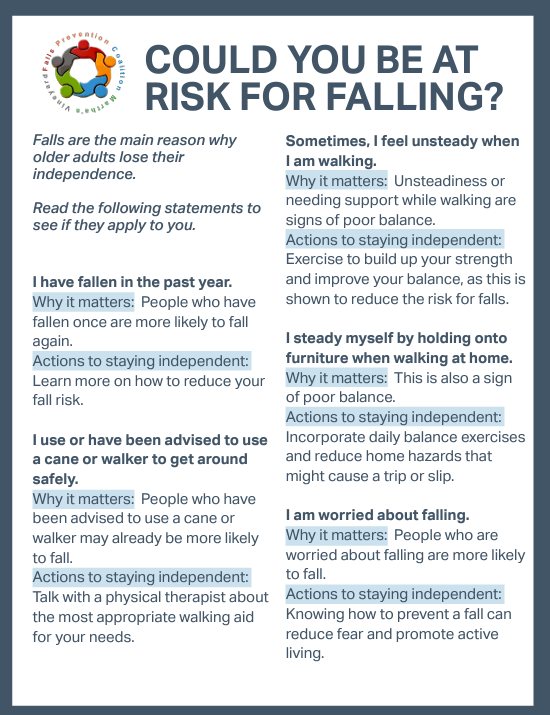 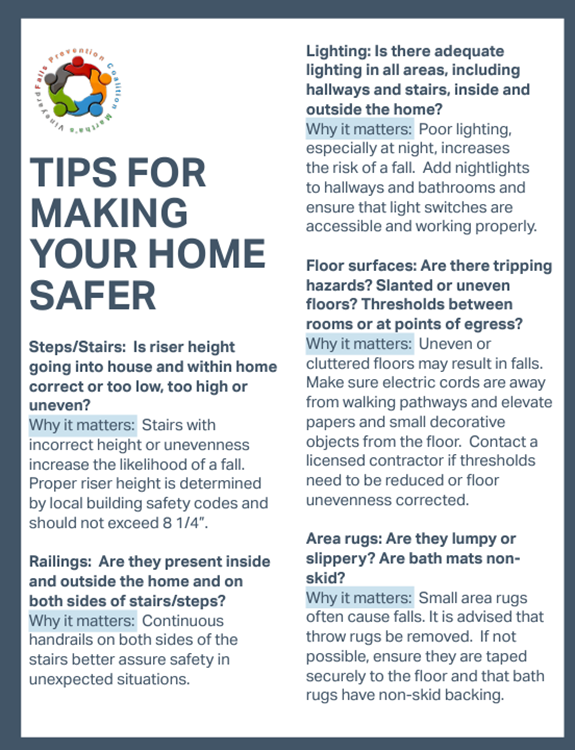 New
New
MOB Brochure – about the class and how to sign up
New
“On Balance” Resource Guide for Older Adults

A directory of tips, tools, programs, and professional guidance to help you reduce the risk of falling. 
*Can we include “most accessible TrailsMV maps?”
HAMV Turns 10
Tree planting on Oct 10
Summit on Nov 14
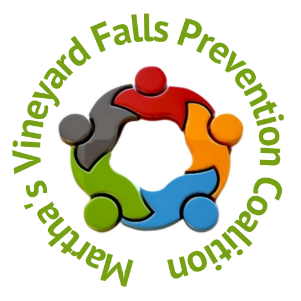 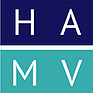 FP Coalition BAG Options
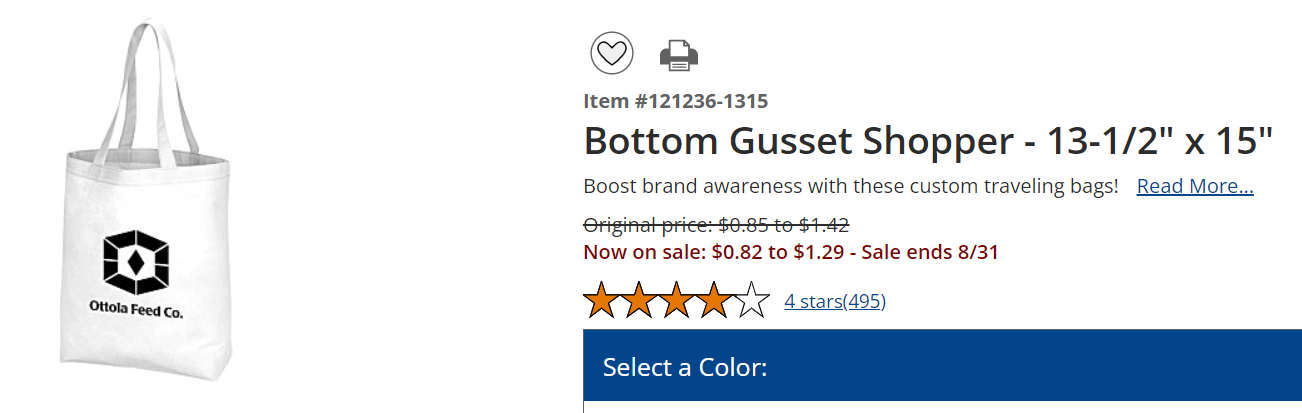 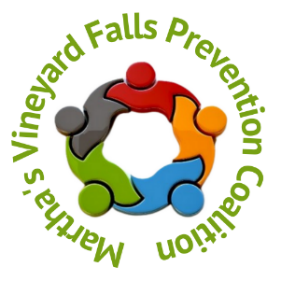 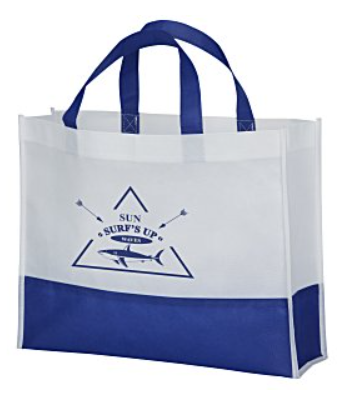 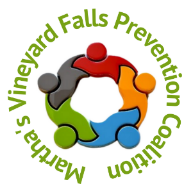 Another option – about $1.50/bag
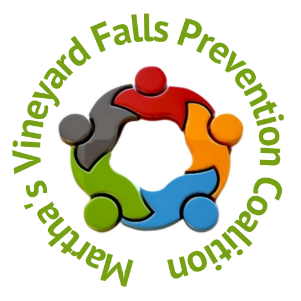 HAMV should be able to cover this cost – need to check w/ C. Trish
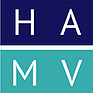 Walker Tips – where can we get good quality in bulk?  Branded?
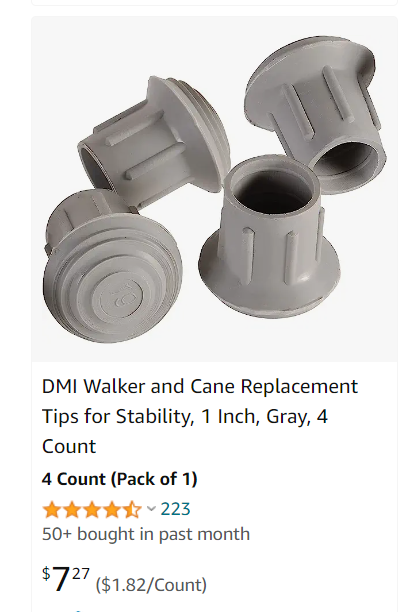 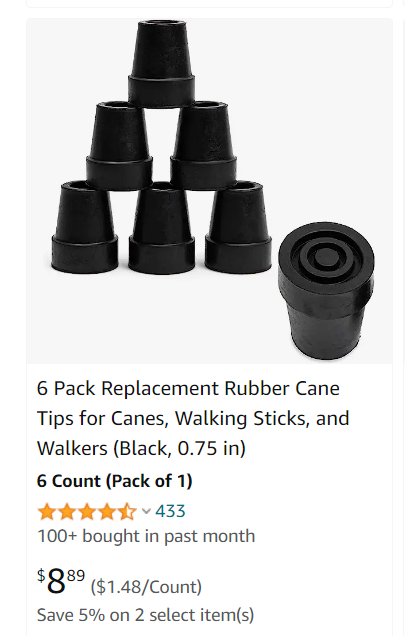 Need funding

MV Hospital have a source?  Maybe already have some in a closet they could donate?
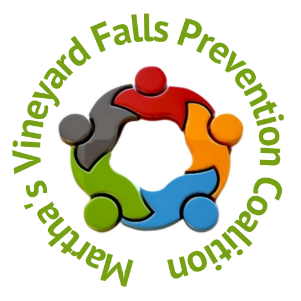 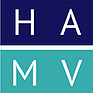 Action Items – Who wants to …
Help create new Lit?
Help assemble Lit kits?
Distribute Lit kits?
Host a table during FP Week?  (A. McDonough at VH Library wants Mon afternoon)
Setup Balance Screening for FP Day? (Who? Where?)
Social media? Communications? Photography for future PR? 
Create signage?
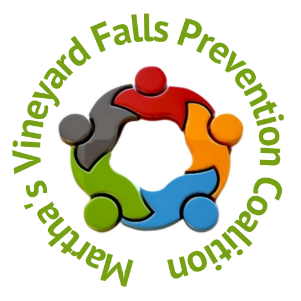 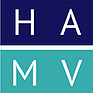 Appendix
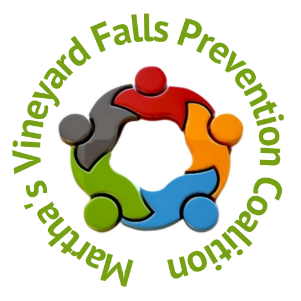 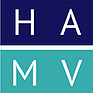 National Council on Aging Content
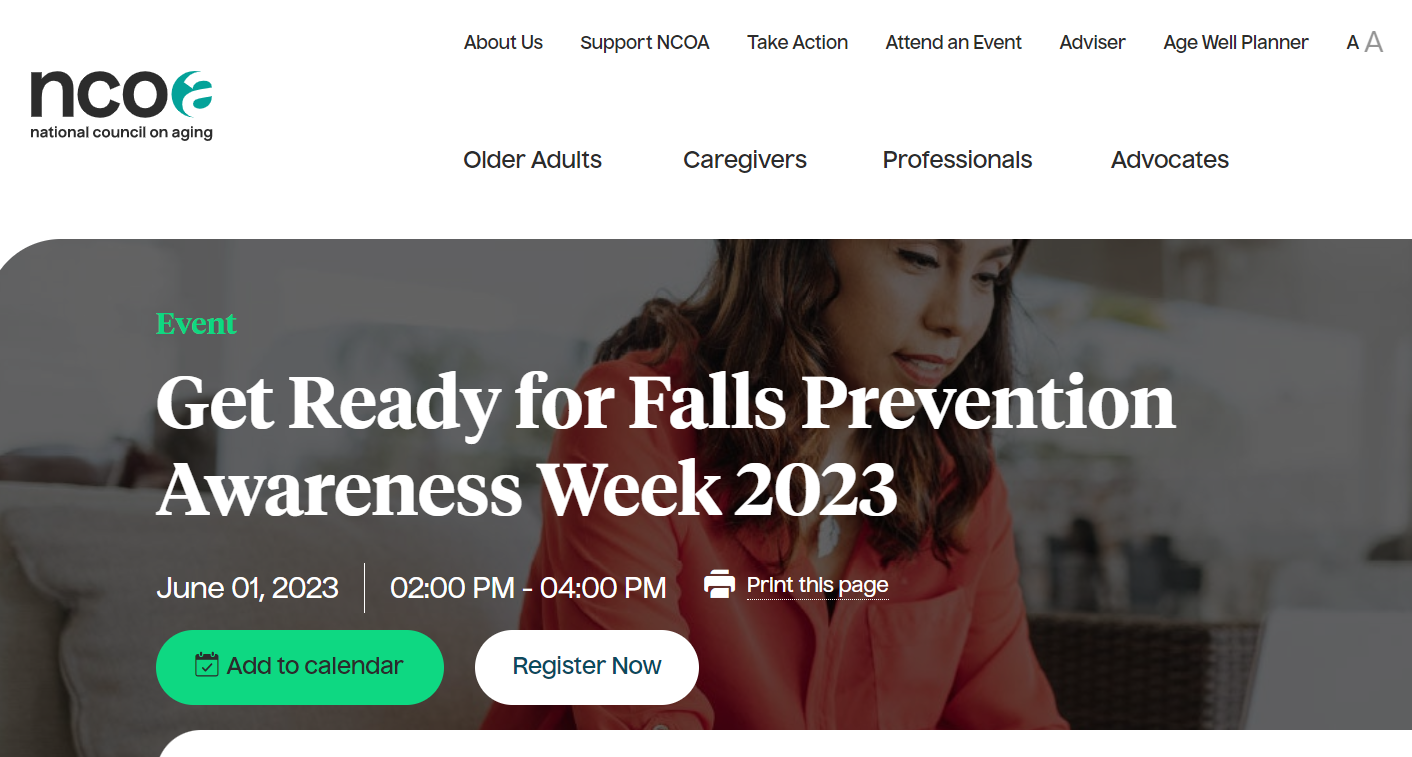 https://connect.ncoa.org/products/get-ready-for-falls-prevention-awareness-week-2023
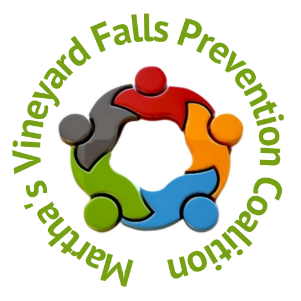 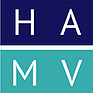 Our 2023 Goals – let’s go for straight A’s
Getting into the community more frequently (awareness)
Moving forward the Store Safety Modification Program 
Increasing the impact of Falls Prevention month & re(using) assets
Continue to develop our metrics 

In order to….. collectively raise island-wide awareness of the risk of falling as one ages, to educate Older Adults on fall prevention strategies, and to empower Older Adults to take action to reduce their fall risk and, when they do fall, recover more quickly.
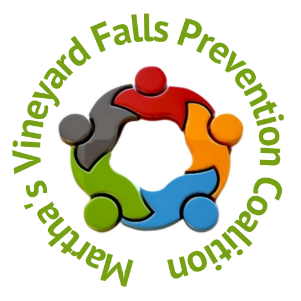 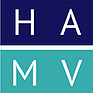 We have identified 4 work groups*
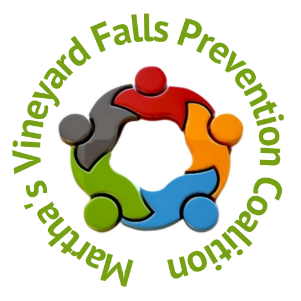 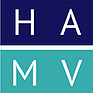 *Note Groups 2 & 4 are combined
Current Falls Prevention Coalition Members*
Broad representation from island organizations but always room for more!
Michele LeBlanc, mleblanc@mvcommunityservices.org
Lewis Laskaris, llaskaris@icloud.com
Abby Leighton, ALeighton@ymcamv.org
Marina Lent, boh@chilmarkma.gov
Allyson Malik, amalik@clamsnet.org
Anna McCaffery, boh@chilmarkma.gov
Anne McDonough, amcdonough@clamsnet.org
Susan Merrill, coa-outreach@westtisbury-ma.gov
Megan Panek, megan.panek@escci.org
Lori Perry, lperry@ihimv.org
Suzanne Robbins, SROBBINS5@partners.org
Kathleen Samways, ksamways@ihimv.org
Susan Sanford, susan@vcmpt.com
Sue Silk, susan.silk@comcast.net
Zonica Simpson,  ZSIMPSON1@partners.org
Joyce Stiles-Tucker, jstucker@tisburyma.gov
Cindy Trish, ctrish@hamv.org
Lynn Marquedant, LynnMarquedant@hamv.org
Lorna Andrade, drlorna.andrade@hotmail.com
Alexis Babaian, ababaian@ihimv.org
Catie Blake,  cfuller@tisburyma.gov
Carolina Cooney, Carolina@mvy.com
Ian Campbell, ICAMPBELL4@partners.org
Leslie Clapp, lesliec@mvcenter4living.org
Rose Cogliano, rcogliano@oakbluffsma.gov
Cindy Doyle, cdoylema@me.com
Lila Fischer, lfischer@ihimv.org
Victoria Haeselbarth, vhaeselbarth@edgartown-ma.us
Cheryl Kram, ckram@capecodhealth.org
Meris Keating, mkeating@Edgartown-ma.us
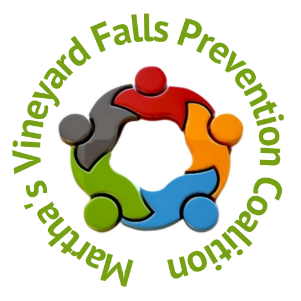 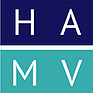 *Updated 5/2023
13